Individualized Assessments: The Use of Conviction Records in Housing
Erika Pablo and Monica Beach
May 11, 2017
[Speaker Notes: Monica and Erika 

Welcome!
Who’s in the room

Workshop Objectives
Here are the workshop objectives]
Roadmap
Mass Incarceration 

Fair Housing Overview

Use of Criminal Records in Housing

Evaluate, Analyze, and Explore

Experiences of Local Housing Providers and Experts
[Speaker Notes: Monica]
Mass Incarceration
Source: The Atlantic – The Black Family in the Age of Mass Incarceration by Ta-Nehisi Coates
[Speaker Notes: Monica]
Mass Incarceration
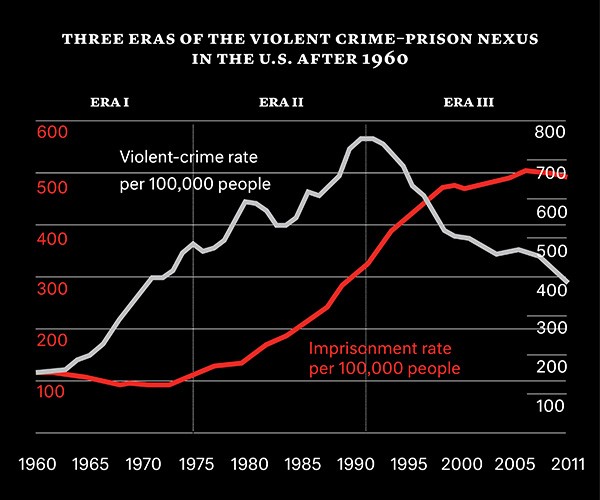 Source: The Atlantic – The Black Family in the Age of Mass Incarceration by Ta-Nehisi Coates
[Speaker Notes: Monica 

VIDEO RECAP 
Overall, the incarceration rate has increased
For African American males, we see a connection between the high school drop out rate and incarceration. Additionally, parental incarceration rates work to make this an inherited trait.  
Our system is built on the choice of incarceration in response to crime and this is impacting historically aggrieved groups in our country. 

REVIEW SLIDE - Bureau of Justice Statistics for Incarceration Rates 
As the video alluded to, the red line shows that the incarceration rate has increased over time. 
How did we get here? 
1960s-early ‘70s – Imprisonment rates decreased; violent crime increased
Mid-‘70s-late ‘80s – Imprisonment rates and violent crime increased
1971 and 1973: President Nixon declares a war on drugs and the DEA is created
1986: Mandatory minimum drug sentences
Early-‘90s to 2011 – Imprisonment rates increased; violent crime decreased
1994: President Clinton signs federal “three strikes” law

Derek Neal, an economist from the University of Chicago found: 
From 1985 to 2000, the likelihood of a long prison sentence nearly doubled for drug possession, tripled for drug trafficking, and quintupled for non-aggravated assault]
Mass Incarceration
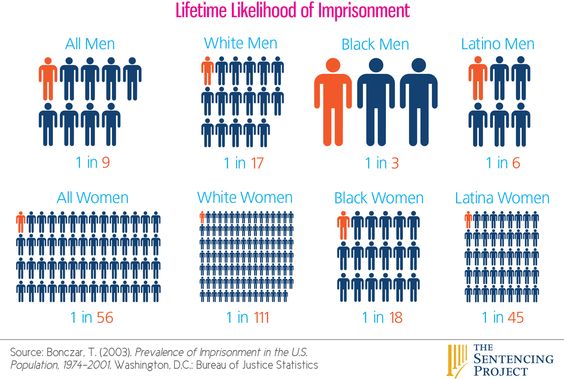 [Speaker Notes: Monica

Why does the rise of non-violent crimes matter? The rise of non-violent crimes, particularly drug offenses, has a large impact on communities of color. 

The Sentencing Project gathered data from the Bureau of Justice Statistics for Incarceration Rates based on the U.S. population from 1974-2001: 

The infographic shows the likelihood of imprisonment for individuals born in 2001 (either adults or becoming adults now) 
Native Americans are not listed but there is disproportionality there was well
This data hasn’t been updated but other data shows that women of color, specifically Black and Latina women are being incarcerated at a higher rate than this infographic shows
Women are more likely to be convicted of a drug offense and Black and Latina women are more likely to be involved in the criminal justice system for a drug offense]
Racial Disproportionality in US and WA
Source: Prison Policy Initiative “Breaking Down Mass Incarceration in the 2010 Census: State-by-State Incarceration by Race/Ethnicity” (2010)
[Speaker Notes: Monica

READ SLIDE 

Using U.S. Census data, nationally, Blacks are incarcerated 5x more than Whites are; Latinos, American Indian/Alaskan Natives are nearly twice as likely to be incarcerated as Whites.  

Washington State:

In Washington, Blacks are incarcerated 6x more than Whites; Latinos about 1.5x more than Whites; American Indian/Alaska Native about 3.5x the rate of Whites.]
Washington Task Force of Race and the Criminal Justice System
Convened in November 2010 as a response to disparaging comments made by two sitting Justices

Analyzed the disproportionality and disparity within the criminal justice system
[Speaker Notes: Monica

READ FIRST BULLET
The comments were about the disproportionality of African Americans in the prison system. 
The meeting was attended by members of the minority bar associations, WSBA, Washington State Access to Justice Board to discuss racial bias in the criminal justice system.

READ SECOND BULLET
In 2011, the Task Force released a Preliminary Report on Race and Washington’s Criminal Justice System. 
Disproportionality means a discrepancy between the reference group’s representation in the general population and in criminal justice institutions. 
Disparity means when similarly situated groups of individuals are treated differently within those institutions or to refer to overrepresentation of particular groups in the criminal justice system and stems from criminal justice practices or policies.]
Findings: Preliminary Report on Race and Washington’s Criminal Justice System
Defendants of color were significantly less likely than similarly situated White defendants to receive sentences that fell below the standard range

Among felony drug offenders, Black defendants were 62% more likely to be sentenced to prison than similarly situated White defendants
[Speaker Notes: Monica

What they found…

Similarly situated minority juveniles face harsher sentencing outcomes and disparate treatment by probation officers
Disparate treatment has been discovered in the context of pretrial release decisions, which systematically disfavor minority defendants]
Fair Housing Overview
Prohibits direct or indirect discrimination based on the following protected classes:
Race*			
Color*
Sex*
Religion*
National Origin*
Disability*
Familial Status*
Age
Sexual Orientation
Gender Identity
Political Ideology
Creed
Ancestry
Honorably/Discharged Veteran/Military Status
Section 8 or other subsidy program
Alternative Source of Income
Association*
Retaliation*

*Federally Protected
[Speaker Notes: Monica

Our conversation thus far has been about mass incarceration and the differences that impact communities of color.  We’ll transition now into fair housing and make connections about how those concepts are related.  

Protected classes (African American – race, Latino – national origin, female – sex) relate back to what we just covered.  There are some differences in race, national origin, and sex that we’re seeing. 
Mass incarceration has affected the ability of people of color to find housing.]
Discriminatory Effect
A neutral practice has a discriminatory effect where it actually or predictably results in a disparate impact on a group of persons…because of race, color, religion, sex, handicap, familial status, or national origin.
[Speaker Notes: Monica

READ SLIDE

Example: 
Lenders require borrowers to prove a certain length of employment history before approving a home loan. This a neutral policy on its face. However, this may have discriminatory effect on people with disabilities whose full time employment history may be limited, but the individual may have enough income to cover the loan payments.]
HUD Guidance
April 4, 2016 - The Application of Fair Housing Act Standards to the Use of Criminal Records by Providers of Housing and Real Estate Related Transactions
How does fair housing apply to the use of criminal records in housing screening?
[Speaker Notes: Monica

READ FIRST PART
This HUD guidance was developed after the U.S. Supreme Court decision on June 25, 2015 (Texas Department of Housing and Community Affairs v. The Inclusive Communities Project, Inc.) which affirm HUD’s position that disparate impact theory is covered under the FHA and uses a burden shifting analysis to find less discriminatory alternatives. 

What does this have to do with fair housing? 
Nearly 1/3 of the population of the U.S. has a criminal record
African Americans and Hispanics are arrested, convicted and incarcerated at rates disproportionate to their share of the population
When they are released from prison, their ability to access safe, secure, and affordable housing is critical to their successful reentry

Having a criminal record is not a protected class; BUT the use of criminal records in screening criteria can violate the FHA if, without justification, the burden falls on applicants of a certain race, national origin, or other protected classes. 

EXCEPTIONS
FHA does not protect an applicant that was convicted for drug manufacturing or distribution of a controlled substance (which does not apply to any arrests that did not lead to convictions or a conviction of drug possession)
If you receive federal funds: 
The applicant has been convicted of a drug-related criminal activity of manufacture or production of methamphetamine on the premises of federally assisted funding
The applicant was subject to a lifetime sex offender registration requirement in the state or where they have been known to reside]
HUD Guidance: Statistics
Rationale

African Americans were two times more likely to be arrested than the general population
Across all age groups, the imprisonment rates for African American males is almost six times greater than for White males and two times greater for Hispanic males than non-Hispanic White males
Source: E. Ann Carson, Bureau of Justice Statistics, US Department of Justice, Prisoners in 2014 (Sept. 2015) www.bjs.gov/index.cfm?ty-pbdetail&iid=5387
[Speaker Notes: Monica

The practice for screening of criminal records has a discriminatory impact on Black and Latino communities. 
Although not listed in this data, we are aware of the disproportionality for Native Americans as well. 

READ SLIDE

Not a part of the guidance but we know that mass incarceration also has a large impact on families with children and people with disabilities]
Seattle City Council Resolution 31669
Goal: Remove barriers and provide fair access to housing for people with criminal records
Factors to consider: 

Nature and severity of the crime
Conducts underlying the conviction
Length of time since conviction and/or release
Age of individual at the time of conviction
Evidence of rehabilitation
[Speaker Notes: Erika

In response to Seattle’s Housing Affordability and Livability Agenda (HALA) Advisory Committee’s recommendations to address Seattle’s housing affordability crisis and HUD’s Guidance on the Use of Conviction Records in Housing, Seattle City Council unanimously passed on June 13, 2016, passed Resolution 31669, which affirms federal guidance addressing how landlords screen applicants based on their criminal history
The goal for the resolution is to remove barriers and provide fair access to housing for people with criminal records
The resolution outlines several factors that landlords should consider when evaluating applicants with a criminal record on a case-by-case basis:
Nature and severity of crime
Conduct underlying the conviction 
Length of time since conviction and/or release
Age of individual at time of conviction 
Evidence of rehabilitation]
Steps to Ensure Fair Access to Housing for People with Criminal Records
[Speaker Notes: Erika

The HUD Guidance and HUD’s Disparate Effect Rule (24 CFR Part 100) describes how landlords can conduct a discriminatory effect analysis to prevent unintended consequences to ensure fair access to housing for people with criminal records
These steps can be applied to reviewing all housing policies to eliminate barriers to housing to ensure equitable access
Step 1 is to evaluate a housing policy or practice and ask yourself a few questions:
Does this policy or practice have a discriminatory impact on a protected class?
Step 2 is analyze whether there the policy provides is necessary to achieve a substantial, legitimate, nondiscriminatory interest. This burden is on the housing provider
Step 3 is explore whether there is less discriminatory alternatives to find screen applicants with criminal records to ensure fair access to housing]
Step 1: Evaluate
Policy or practice that restricts access to housing on the basis of criminal records has a disparate impact on individuals of a particular race, national origin, or other protected class
[Speaker Notes: Erika

Burden is on claimant to show the neutral or policy has a discriminatory effect by using local or national data which we discussed in the previous slides 
As we have pointed out earlier, this data exists – we know that criminal record housing screening has a disparate impact on blacks, Latinos and Native Americans

Example: Neutral policy such as no felons, on it’s face it may not be discriminatory but what are the impacts? This neutral policy likely has a discriminatory impact communities of color, particularly blacks, Latinos, and Native Americans
Does the policy or practice create housing opportunities or barriers to people with conviction records?]
Step 2: Analyze
Burden shifts to housing provider to prove the challenged policy or practice is necessary to achieve a substantial, legitimate, non-discriminatory interest
[Speaker Notes: Erika

Burden on the housing provider to answer the following questions:
Is the policy or practice necessary?
Does the policy achieve a substantial, legitimate, non-discriminatory interest?
Does the policy or practice determine whether a person will be a good tenant?
There’s a lot of data that shows that individuals with a criminal record does not determine whether a person will be a good tenant or not]
Legitimate Business Needs
Housing provider want tenants who: 

Pay bills on time
Maintain property 
Respect other tenants and staff
Comply with lease
Goal: Provide safe and affordable housing by casting the widest net possible to screen in applicants
[Speaker Notes: Erika

What is are legitimate business needs?
As a housing provider, you are looking for tenants who:
Pay bills on time
Maintain property
Respect other residents and staff
Comply with any lease policies
As housing providers and tenant advocates, our goal is to provide safe and affordable housing by casting the widest net possible to screen-in applicants as qualified tenants]
Burden on Housing Provider
Must prove through reliable evidence and demonstrable risk to make housing decisions based on criminal records in protecting tenant safety and/or property:
Demonstrate actual safety risk
Reliable evidence
Nature and severity of conviction
Cannot be based on generalizations, stereotypes, or speculations
[Speaker Notes: Erika

In order to meet the substantial, legitimate, and nondiscriminatory interest landlord’s decision must be based off of reliable evidence and demonstrable risk – this going to vary case-by-case

HUD guidance explicitly directs housing providers that if they use conviction records as a criteria for housing, they must show the following:
Demonstrate a safety risk
Must be based on reliable evidence
Prohibits blanket exclusions based on criminal records or types of crimes – these automatic bans without considering other factors likely has a disparate impact on communities of color 
No arrests
US Supreme Court has recognized arrests have no probative value in whether an individual engaged in criminal conduct 
Also not proof of past unlawful conduct and are often incomplete 

Cannot be based on generalizations, stereotypes, or speculations
Don’t have reliable evidence they use their implicit bias to screen out 
This is what you need to avoid 
Tailored policy or practice that creates exclusions must be necessary to achieve a substantial, legitimate, nondiscriminatory interest of the provider – consider factors 


Screening Companies are within a billion dollar industry. But, the mission of majority of the providers is to serve people and provide safe and affordable housing.]
Debunking Myths About Individuals with Criminal Records
"Tenant Screening in an Era of Mass Incarceration: Criminal Record is No Crystal Ball" 
by Merf Ehman & Anna Reosti

No correlation between a criminal record and good tenancy

Providing safe and affordable housing reduces recidivism and promotes public safety

WA courts have not held a landlord liable for criminal conduct of a third party
[Speaker Notes: Erika

Merf Ehman and Anna Reosti published a law review article on tenant screening in an era of mass incarceration 

They found that:
Based on sociological research there is no correlation between a criminal record and the ability to meet the obligations of tenancy. However, we know the opposite is true, by providing safe and affordable housing to formerly incarcerated individuals it reduces recidivism and promotes public safety. 
Criminal record cannot reliably indicate the risk of future problematic tenant behavior
Presence of a criminal record does not equal foreseeability of harm and should not by itself lead to liability
There is no Washington court considering landlord liability for the criminal acts of tenant third parties who have a criminal record or landlord liability for negligent selection of tenants
Foreseeability Factors
Whether the criminal conduct previously occurred on or near the property at issue;
How recently the prior criminal conduct occurred; 
How often the prior criminal conduct occurred;
How similar the prior criminal conduct was to the conduct that occurred on the property; and 
What publicity was given to the prior criminal conduct that would indicate that the landlord knew or should have known about the potential for crime

What SOCR has found through fair housing test that there is a 64% difference in treatment based on race and black testers were more often than white applicants that they would need to undergo a criminal background check
What if the goal was to make people more eligible? What if our focus is on screening in folks to have access to safe and affordable housing rather than screening out based on generalizations and stereotypes especially when studies show that 1 in 4 have a criminal record]
Step 3: Explore
Landlords must consider less discriminatory alternatives: 

Individualized assessment (case-by-case analysis)
Length of time since conviction and/or release
Age of the individual
Tenant history
Rehabilitation efforts
Nature and severity of crime
[Speaker Notes: Erika

In order to mitigate discriminatory effects in screening applicants with a criminal record, it is the responsibility of landlords to consider less discriminatory alternatives which include:
Having a process for conducting an individualized assessments 
In the assessments you might consider:
Age of the individual at the time of the conduct
Maintained good tenant history before and after conviction or conduct
Evidence of rehabilitation efforts
Consider the criminal record after individual’s financial and other qualifications met (only requirement to screen is for sex offense and conviction of methamphetamine on federal funding premises)

Instead of having folks prove their rehabilitation which causes a lot of issues. Think why does this crime pose more of a risk? What is it about this crime that likely makes the applicant not a good tenant? What is the risk based off of? General stereotypes or reliable evidence? Then what does the applicant need to do to ensure there is no risk? 

The main objective is to reduce subjectivity by conducting an individualized assessments. It requires more time to do a case-by-case analysis but if you are seeking qualified candidates, it’s worth the time to ensure you are not discriminating against]
Best Practices to Ensure Fair Access to Housing
Ask whether screening criminal records is necessary
Develop an individualized assessment that seeks to screen in qualified applicants
Minimize bias
Seek information that is directly relevant in determining good tenancy
Focus on the facts surrounding the criminal record
Understand the screening information you use to review tenant criminal history
[Speaker Notes: Erika

READ THE SLIDE

Minimize bias by
Training staff on using an individualized assessment to minimize implicit bias
Centralize screening so that staff can review all applicants with a criminal record fairly and consistently
Redact applicant identifying information which may disclose the person’s protected class
Panel review process so that one person’s implicit bias around criminal records will not impede on a person’s opportunity for housing

Seek info: 
Criminal record screening criteria should be narrowly tailored to only consider relevant information
Screening companies should provide sufficient information to make good decisions
Ask applicant for more information

Honestly, some of that subjectivity will not be able to avoided by only doing individualized assessments. We know that implicit bias plays a role in this process even if we try our best to avoid. Some tips to reduce: 
Consider all factors when updating your policies
Go through types of crimes – what risk does this pose to resident safety or property? What is this based on?
Centralize screening
If staff are centralized and one of their main responsibilities is to screen in and out applicants there is a better way to monitor outcomes and ensure consistency 
For smaller landlords – focus on streamlining your policies and practices to ensure consistency 
Restrict what you can see
It’s hard to not include your own biases or stereotypes if you see more information 
Work with your screening agency on limiting what they provide you base on your policies (only want to look at non-violent offenses in last 6 years)  

Here is one example…

READ SLIDE]
Circumstances Surrounding the Crime
[Speaker Notes: Erika

In the individualized assessments you can look more into the circumstances surrounding the crime through personal statements and references

Here’s some examples of convictions, however, the circumstances surrounding the conviction would likely have nothing to do with successful tenancy. 
Obstructing a law enforcement officer: Running away from a police officer pointing a Taser at defendant
Manufacturing, sale, delivery or possession of controlled substance: Possession of less than ½ g of cocaine
Assault: victim of domestic violence convicted of assaulting her abuser
Public urination or defecation: the individual is homeless and does not have access to a restroom

All of these are examples of where an individualized assessment approach would screen in qualified applicants]
Scenario - Applicant Convicted of Residential Burglary
Does this crime pose a risk to tenant safety or property? 
What is that based on? Is this based on reliable evidence? 
How long ago did it happen? Did it lead to an eviction? 
Has the applicant been crime free since then? What if they were convicted of a DUI? 
Have they provided evidence of rehabilitation?
[Speaker Notes: Erika

Here is one example…

When you are doing an individualized assessment, it allows the landlord to take a second look at the application to answer the following questions:
Does this particular crime posed a risk to resident safety and/or property
What is the legitimate business necessity?
What is that based on?
What is that risk based on?
Is it demonstrable or reliable evidence?
How many years ago did it happen? Did it lead to an eviction?
When and where did this happen?
Did it happen on the property?
Has the applicant been crime free since then?
What is the person’s tenant history?
What if they were convicted of a DUI?
Would that change whether or not you rent to them?
Have they provided evidence of rehabilitation?
References, community service, education, and employment history to show good standing

With an individualized assessment, a landlord can answer most or all of these questions and determine whether the applicant should be considered for housing]
What if the HUD Guidance is Repealed?
Disparate impact analysis under the Fair Housing Act - State and local agencies have authority to enforce the use of criminal records screening in housing

State Law: Washington Law Against Discrimination, RCW 49.60.222

Local Law: Seattle Open Housing Ordinance, Seattle Municipal Code 14.08.020
[Speaker Notes: Erika

The US Supreme Court decision on June 25, 2015 (Texas Department of Housing and Community Affairs v. The Inclusive Communities Project, Inc.) which affirm HUD’s position that disparate impact theory is covered under the FHA and uses a burden shifting analysis to find less discriminatory alternatives
Also, HUD’s Discriminatory Effects Rule (24 CFR 100) that neutral policies or practices that have a discriminatory effect on a protected class is unlawful
State and local laws define discrimination to include direct and indirect forms of discrimination including adverse impact]
Recent Enforcement Actions
The Stranger: Attorney General Cracks Down on Landlord who Bans Felons City Disproportionate Impact on Black Renters (January 13, 2017)

Spokesman-Review: Landlords can’t have blanket policy of refusing to rent to people with a criminal history, Washington attorney general says (January 23, 2017)
[Speaker Notes: Erika

The Washington State Attorney General has filed 5 discrimination lawsuits against landlords who advertise and applied a blanket prohibition on any person with a felony conviction record. 

http://www.atg.wa.gov/cases

State v. Coho Real Estate Group, LLC (King County Superior Court) – complaint, consent decree
The State of Washington alleged Coho Real Estate Group, LLC (“Coho”) a King County housing provider, advertised and applied a blanket prohibition on any person with a felony conviction that violated the Washington Law Against Discrimination, the federal Fair Housing Act, and the Washington Consumer Protection Act. The consent decree requires Coho to pay civil penalties and train staff on the unlawful and discriminatory impacts of criminal background checks. 
State v. Dobler Management Company, Inc. (Pierce County Superior Court) – complaint, consent decree
The State of Washington alleged Dobler Management Company, Inc. (“DMCI”) a Pierce County housing provider, advertised and applied a blanket prohibition on any person with a felony conviction that violated the Washington Law Against Discrimination, the federal Fair Housing Act, and the Washington Consumer Protection Act. The consent decree requires DMCI to pay civil penalties and train staff on the unlawful and discriminatory impacts of criminal background checks.
State v. DSB Investments (King County Superior Court) – assurance of discontinuance
The State of Washington accepted an assurance of discontinuance following its investigation of allegations that its application of its towing and repair policies discriminated against African American tenants. The assurance of discontinuance requires DSB Investments to adopt a non-discrimination policy, undergo fair housing training, pay restitution to tenants, and pay attorney’ fees and costs.
State v. Pacific Crest, LLC (King County Superior Court) – complaint, consent decree
The State of Washington alleged Pacific Crest Real Estate, LLC, a King County housing provider, advertised and applied a blanket prohibition on any person with a felony conviction that violated the Washington Law Against Discrimination, the federal Fair Housing Act, and the Washington Consumer Protection Act. The consent decree requires Pacific Crest to pay civil penalties and train staff on the unlawful and discriminatory impacts of criminal background checks.
State v. Premier Residential (King County Superior Court) – complaint, consent decree
The State of Washington alleged Premier Residential, a King County housing provider, advertised and applied a blanket prohibition on any person with a felony conviction that violated the Washington Law Against Discrimination, the federal Fair Housing Act, and the Washington Consumer Protection Act.The consent decree requires Premier Residential to pay civil penalties and train staff on the unlawful and discriminatory impacts of criminal background checks.
State v. Weidner Property Management LLC (King County Superior Court) – assurance of discontinuance
The State of Washington has accepted an assurance of discontinuance from Weidner Property Management LLC, a national housing provider. Weidner has agreed not to advertise or apply a blanket prohibition on any person with a felony conviction that would violate the Washington Law Against Discrimination, the federal Fair Housing Act, and the Washington Consumer Protection Act. Weidner also agrees to pay the State of Washington $6,000 for recovery of its fees and costs and train staff on the unlawful and discriminatory impacts of criminal background checks.]
Summary
Consider not screening for criminal records

Ignore arrests and no blanket bans

Consider criminal record after all other qualifications are met

Assess the criminal records on a case-by-case basis

Centralize screening practices to ensure policy is applied consistently and monitor impacts

Redact identifying information to minimize bias

Narrowly tailor the criminal screening reports to information that would determine legitimate business interests

Train staff on implicit bias when assessing individuals with criminal records
[Speaker Notes: Erika

READ SLIDE]
Sharing Local Experiences
Local housing providers have experience with what we’ve been discussing today. They shared their perspective on February 1, 2017, at a presentation like this one.
Source: Seattle Channel video http://www.seattlechannel.org/videos?videoid=x68544
[Speaker Notes: Erika

The panel included two property managers that have implemented individualized assessments and an attorney. 

Over 100 assessments have been conducted since April 2016. 
One company has one person do the assessment; the other company has a panel of two people make the assessment. 
Both do not have blanket policies except where programs like project based Section 8 has specific exclusions. 
One consideration is whether the applicant has complied with court requirements which often include rehabilitation.  
One company has requested that their third-party screening company only report information that can be used in the company’s decision making (example: exceeding 7-year criminal history). 
Keep written records so it’s clear why you made the decision to reject someone. 
Be sure your screening criteria does not have blanket denials. 
Consider having someone who is not onsite make screening decisions since they have not interacted with the applicant.]
SOURCE OF INCOME PROTECTIONS
Expands Seattle’s Open Housing Ordinance (SMC 14.08)

Effective September 18, 2016

First-in-Time Requirement: Enforcement begins July 1, 2017
28
[Speaker Notes: Monica (if we have extra time) 

Since we have a few extra minutes, I just want to say a few words about source of income.  There is a connection to the analysis Erika led us through and it may be best for your organization to see how they fit together.]
ORDINANCE OVERVIEW
Prohibits discrimination against renters who use alternative sources of income to pay for housing costs

Requires landlords to cooperate with subsidy programs

Requires landlords to accept written pledges of payments from subsidy programs to settle bills

Sets new requirements for income screening

Prohibits “preferred employer programs”

Sets new “first-in-time” rules
29
[Speaker Notes: Monica (if we have extra time) 

READ SLIDE

As you can see from this list, there are a number of items that come into play at the screening stage.  In Seattle, all of this is in effect except for the first-in-time provision which goes into effect on July 1, 2017.  If you are interested in learning more, please contact me.  We have a training in May and July focused on these provisions.]
Questions?
Erika Pablo
Seattle Office for Civil Rights
erika.pablo@seattle.gov

Monica Beach
Seattle Office for Civil Rights
monica.beach@seattle.gov
Sources
Sources
Black Family in the Age of Mass Incarceration by Ta-Nehisi Coates and The Atlanatic 
Prevalence of Imprisonment in the US Population, 1974-2001 by the Sentencing Project and Bureau of Justice Statistics
Office of General Counsel Guidance on Application of Fair Housing Act Standards to the Use of Criminal Records by Providers of Housing and Real Estate-Related Transactions 
Seattle City Council Resolution 31669
Preliminary Report on Race and Washington’s Criminal Justice System
Tenant Screening in an Era of Mass Incarceration: A Criminal Record is No Crystal Ball by Merf Ehman and Anna Reosti
Criminal Conviction Screening Policies by the National Multifamily Housing Council and National Apartment Association
Resources
Resources
The Sentencing Project
The Bureau of Justice Statistics 
Just Mercy by Bryan Stevenson
The New Jim Crow by Michelle Alexander
13th by Ava DuVernay